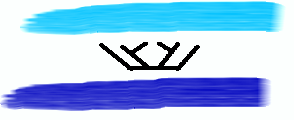 ПРОЕКТ «Воспитание будущего «Урэн Хоhууна» в молодой семье»
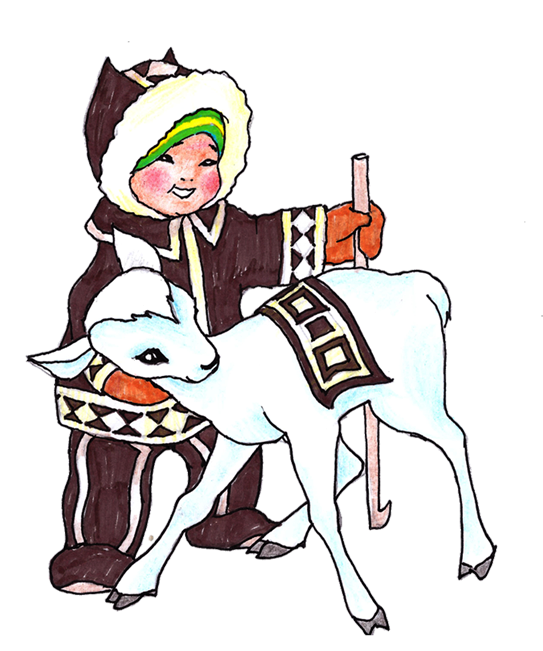 Вид проекта:  долгосрочный,  практико-ориентированный, 
творческий, открытый. Срок реализации проекта –  4 месяца
"Не надобно другого образца, 
когда в глазах пример отца".
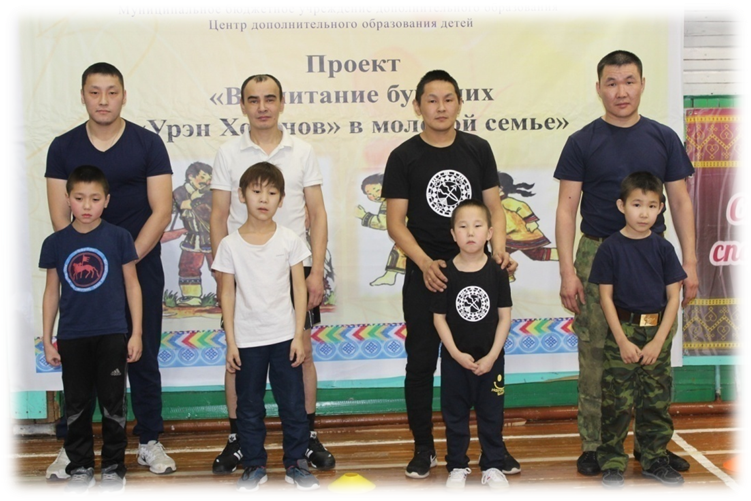 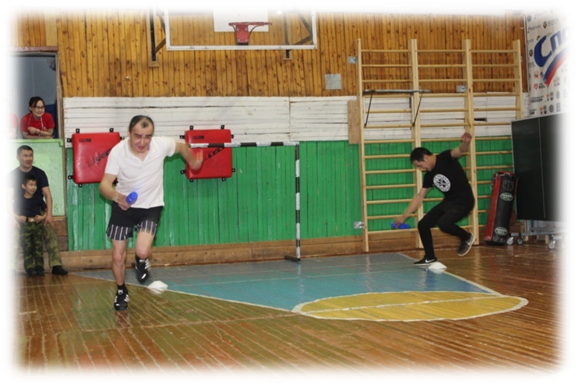 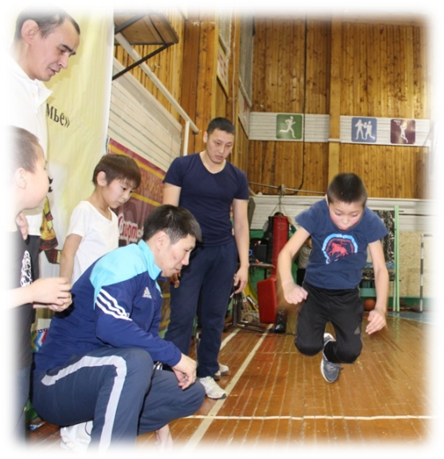 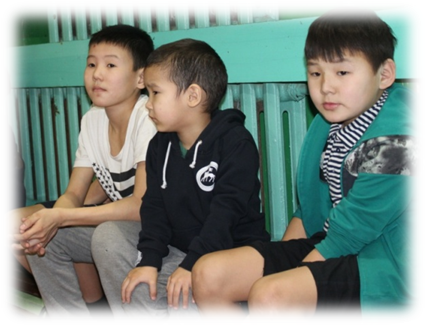 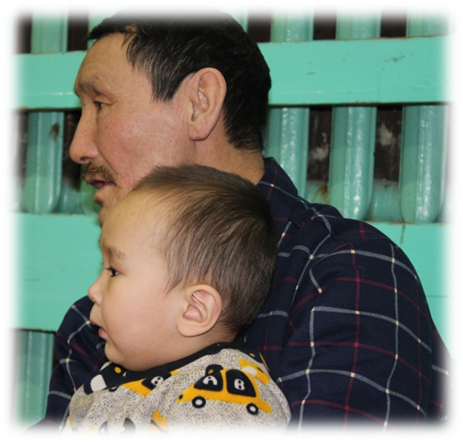 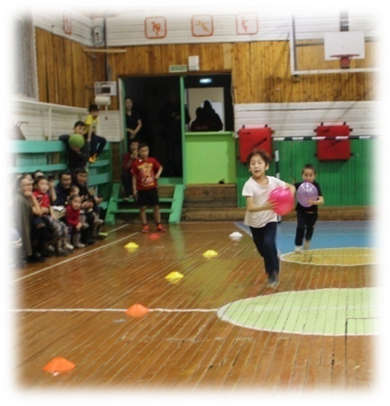 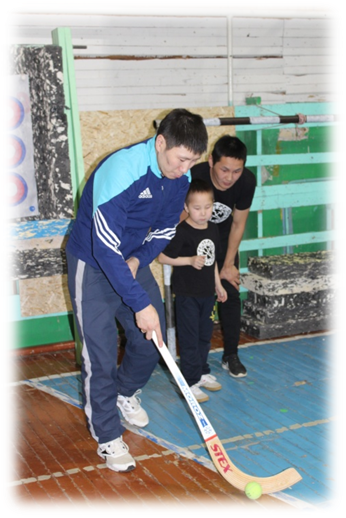 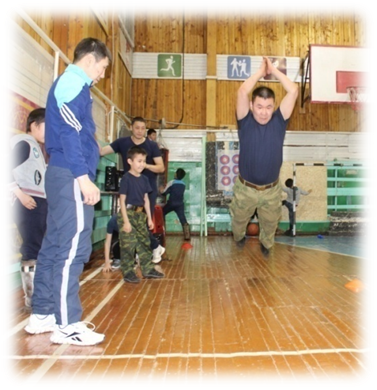 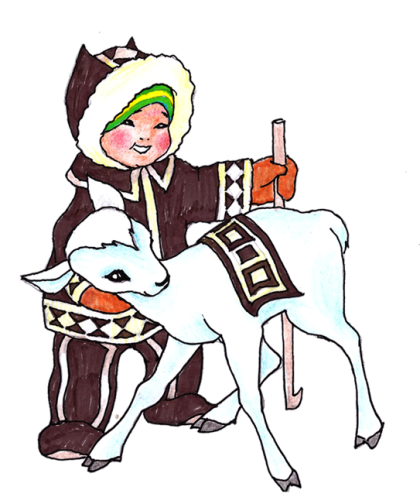